UNITY MAKES STRENGTH

Origins and growth of hacktivists groups and the importance of hacking
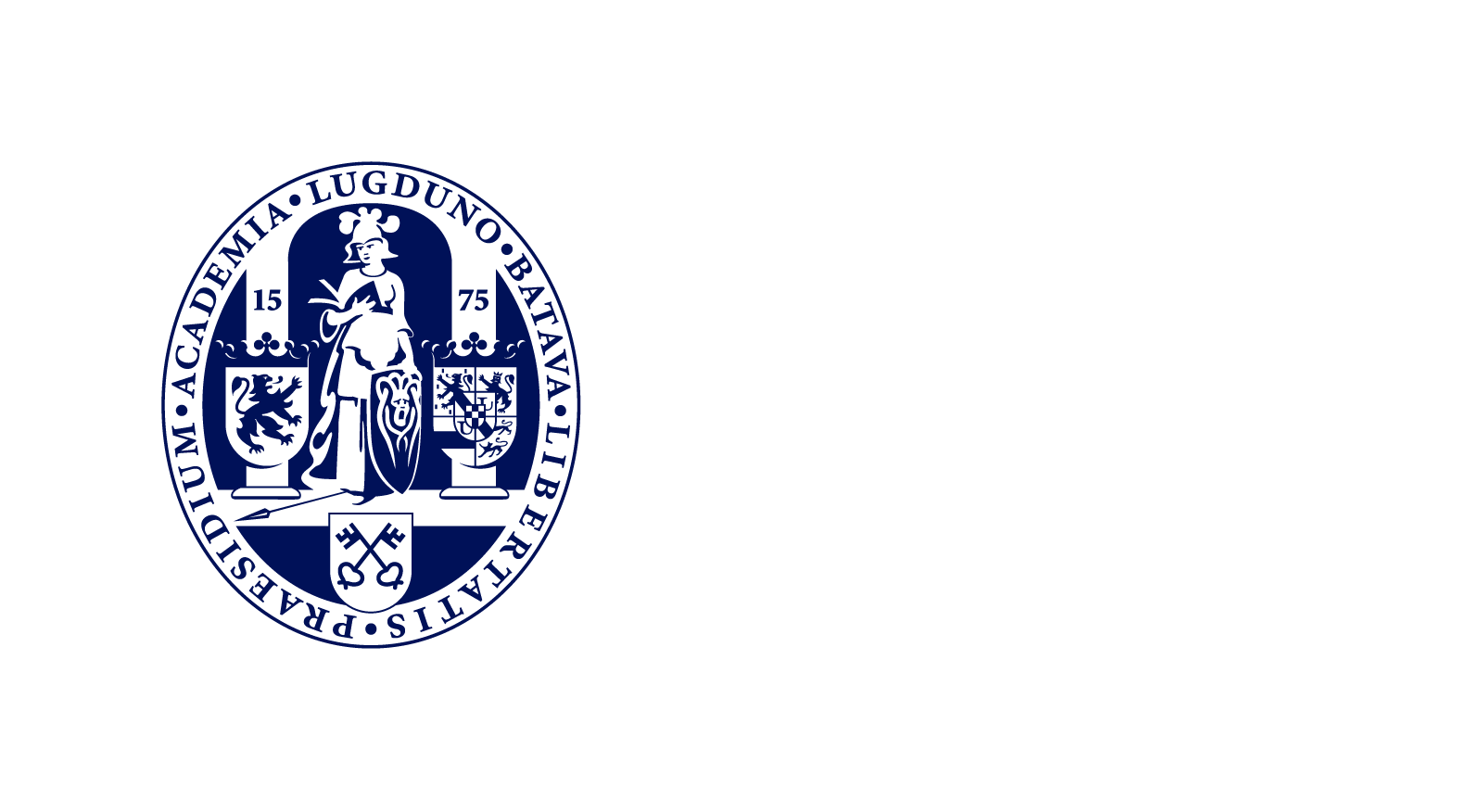 Marco Romagna-The Hague University of Applied Sciences-PhD candidate Leiden UniversityDr. Rutger Leukfeldt-The Hague University of Applied Sciences-NSCR
Seminar Contemporary Cybercrime 2022 15th November
THEORETICAL FRAMEWORK
Social opportunity structure
Recruitment process
RQ. How are hacktivists groups created and how do they recruit their members?
Offender convergence settings
METHODOLOGY
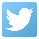 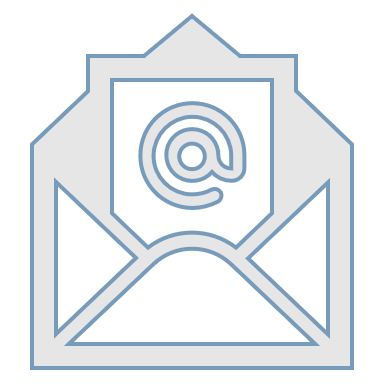 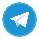 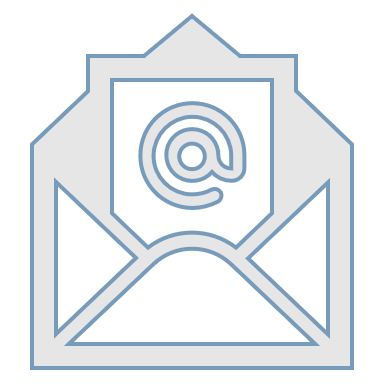 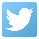 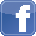 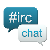 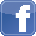 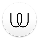 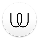 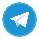 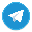 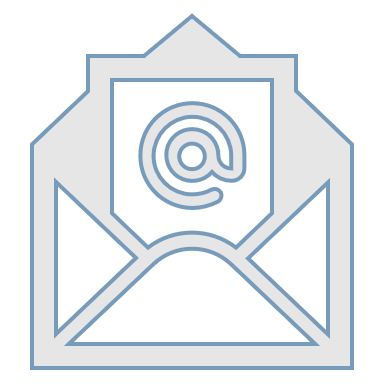 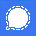 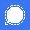 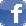 SOCIAL OPPORTUNITY STRUCTURE
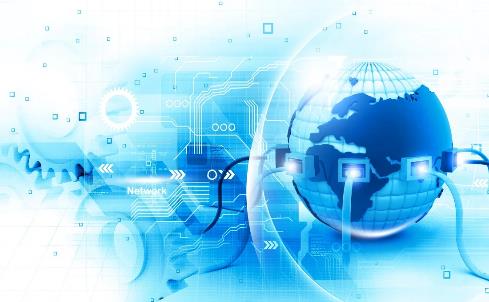 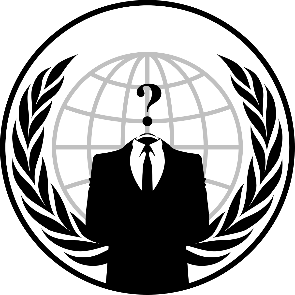 SOCIAL OPPORTUNITY STRUCTURE
“Considering as to what we do and how severely it is prosecuted, it would be very unwise to connect your real identity with the one you hold online” (R22) 

“Just a few that trust each other very well know the others’ true identity” (R30)
OFFENDER CONVERGENCE SETTINGS
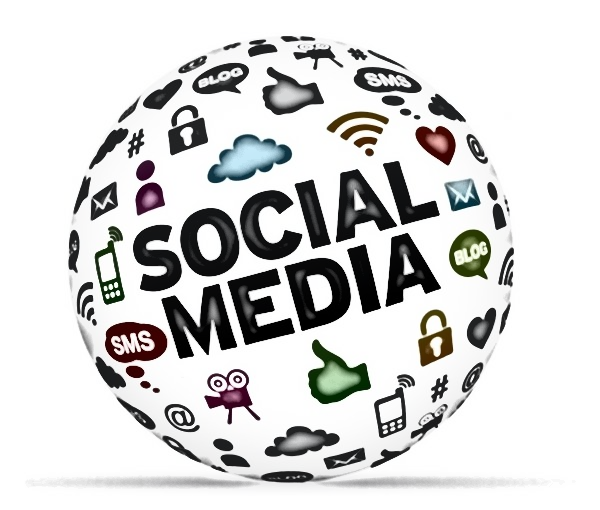 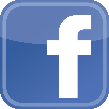 Social media
Physical settings
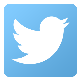 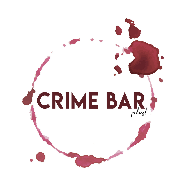 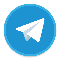 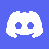 Chat tools
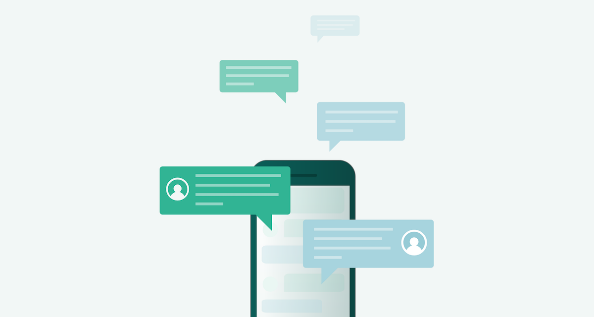 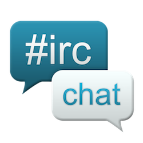 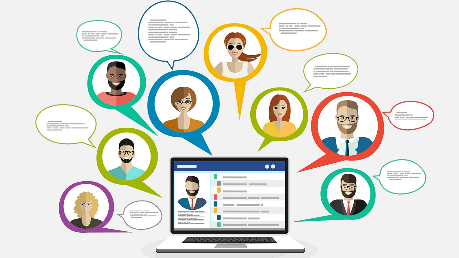 Online forums
CONVERGENCE SETTINGS
“I would take a ride in Twitter […] I approached these operations simply because whatever you look for on hacking, especially on Twitter, you will see that it is full of ops.”(R18)

“In the beginning I started going all the time to that place [in town] to learn from other people. After a while they showed me how to access forums online. These days I only act online. I have accounts on multiple forums where projects are discussed.” (R26)
RECRUITMENT PROCESS
RECRUITMENT PROCESS
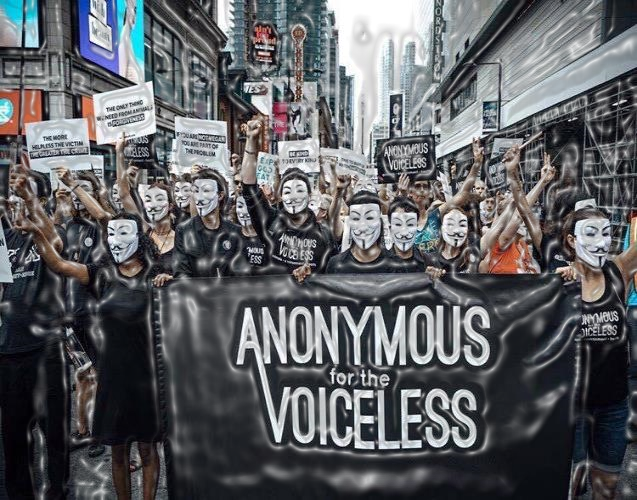 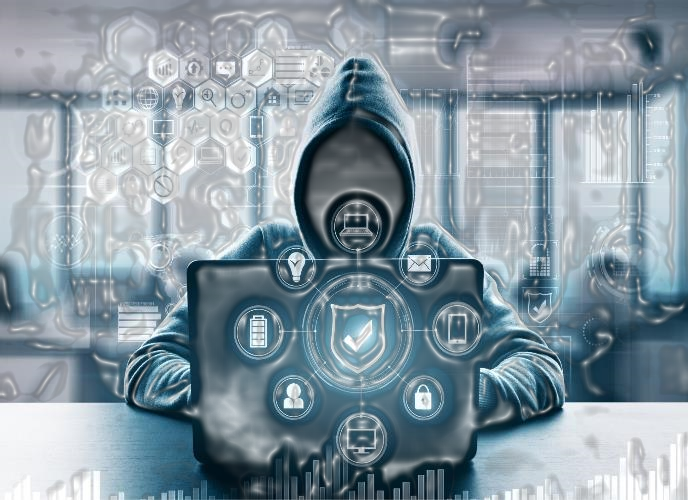 Hacking skills
Ideology & morality
RECRUITMENT PROCESS
“Members of the team look for highly talented individuals. If someone wants to join the group, he first goes through a screening process. If he passes the test, he is welcome. Otherwise, he is asked to increase his skills.” (R13)

“I don't expect them to fully believe what I do. The most important [thing] is to avoid hospitals, education. Do not harm citizens.” (R33)
QUESTIONS?
Marco Romagna       m.romagna@hhs.nl       @PHacktivism @MarcoRomagna86Dr. Rutger Leukfeldt
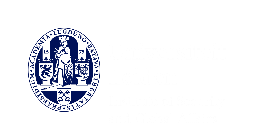 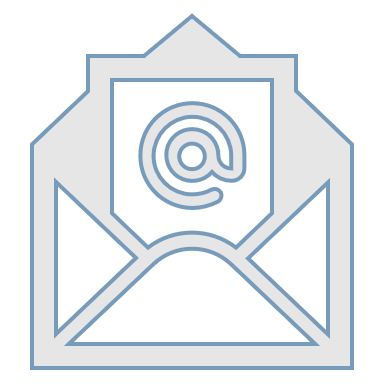 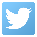 Seminar Contemporary Cybercrime 2022 15th November